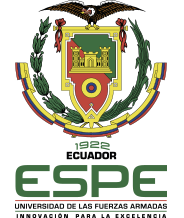 UNIVERSIDAD DE LAS FUERZAS ARMADAS ESPE
DEPARTAMENTO DE CIENCIAS ECONÓMICAS, ADMINISTRATIVAS Y DEL COMERCIO
Tema: Análisis de la evolución del microcrédito de los bancos privados localizados en la ciudad de quito, y de sus políticas microcrediticias, durante el periodo 2014 – 2018.
DIRECTOR:
Aracely del Pilar Tamayo Herrera
AUTOR:
Danilo Alexander Quisaguano Tabango
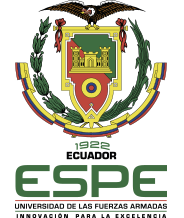 INTRODUCCIÓN
1.1 Planteamiento del problema
1.2 Objetivos
1.3 Hipótesis
1.4 Clasificación de las variables
CAPITULO I
1.1 Planteamiento del problema
1.2 Objetivos
1.2.1 Objetivo General

Determinar el nivel de incidencia de las políticas microcréditicias en la disminución participativa de los Bancos privados en el segmento del microcrédito durante el periodo 2014 - 2018
1.2 Objetivos
1.2.2 Objetivos Específicos
Analizar la evolución del microcrédito de la banca privada durante el periodo 2014 – 2018.
Determinar el nivel de participación de los bancos privados en el segmento de microcrédito.
Analizar las políticas microcrediticias de los bancos privados durante el periodo 2014 – 2018.
1.2 Objetivos
1.2.2 Objetivos Específicos

Realizar la comprobación de la hipótesis a través de métodos estadísticos 
Establecer una propuesta de solución para el incremento de la participación de los bancos privados en el mercado micro crediticio.
1.3 Hipótesis
Las políticas microcrediticias inciden en la disminución del volumen de microcréditos otorgados por los bancos privados.
1.4 Clasificación de las variables
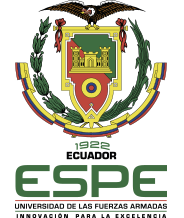 MARCO TEÓRICO
2.1 Teorías de soporte 
2.2 Marco referencial
2.3 Marco conceptual
CAPITULO II
2.1 Teorías de soporte
2.1 Teorías de soporte
El microcrédito: ¿Negocio o Inclusión financiera?
Surge la pregunta de porque la tasa de interés de un microcrédito es la mas alta del mercado crediticio, a continuación se detallan las posibles razones:
2.1 Teorías de soporte
Historia del Grameen Bank
2.1 Teorías de soporte
“Podemos crear un mundo en el que la pobreza solo se pueda contemplar en los museos de la pobreza. Algún día llevaremos a los escolares a visitar esos museos. Quedarán horrorizados al ver la miseria e indignidad que incontables personas tuvieron que padecer sin tener la menor responsabilidad en esa situación.“
Muhammad Yunus
2.2 Marco Referencial
2.2 Marco Referencial
Ventajas y Desventajas de un microcrédito:
2.2 Marco Referencial
Número de operaciones
Monto de microcrédito
2.2 Marco Referencial
2.3 Marco Conceptual
Microcrédito:
Es aquel otorgado a personas naturales y jurídicas cuyas ventas anuales sean inferiores o iguales a USD 300.000, o a un grupo de prestatarios con garantía solidaria para financiar actividades de producción y/o comercialización a pequeña escala, y que el pago provenga principalmente de las ventas de su actividad comercial.
2.3 Marco Conceptual
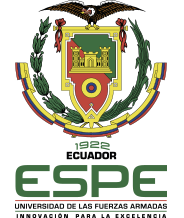 MARCO METODOLÓGICO

3.1 Enfoque 

3.2 Fuentes de información y   técnicas de recolección
3.3 Población
3.4 Muestra
CAPITULO III
Marco metodológico
3.3 Población
Banco Solidario
Banco de la Producción S.A. - Produbanco
Banco Pichincha
Banco Internacional
Banco Amazonas
Banco Procredit
Banco Guayaquil
Banco General Rumiñahui
Banco VisionFund
Banco del Pacífico
Banco de Loja
Banco del Austro
Banco de Machala
Banco Del Bank
Banco Capital
Banco Comercial de Manabí
Banco CoopNacional
Banco D-Miro
Banco Finca
Banco Litoral
Banco Desarrollo de los Pueblos S.A. Codesarrollo
3.4 Muestra
Para población finita:
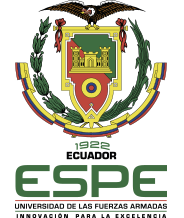 MARCO EMPÍRICO 

4.1 Delimitación

4.2 Análisis de los microcréditos  

4.3 Análisis de los resultados de la encuesta

4.4 Comprobación de la hipótesis
CAPITULO IV
4.1 Delimitación
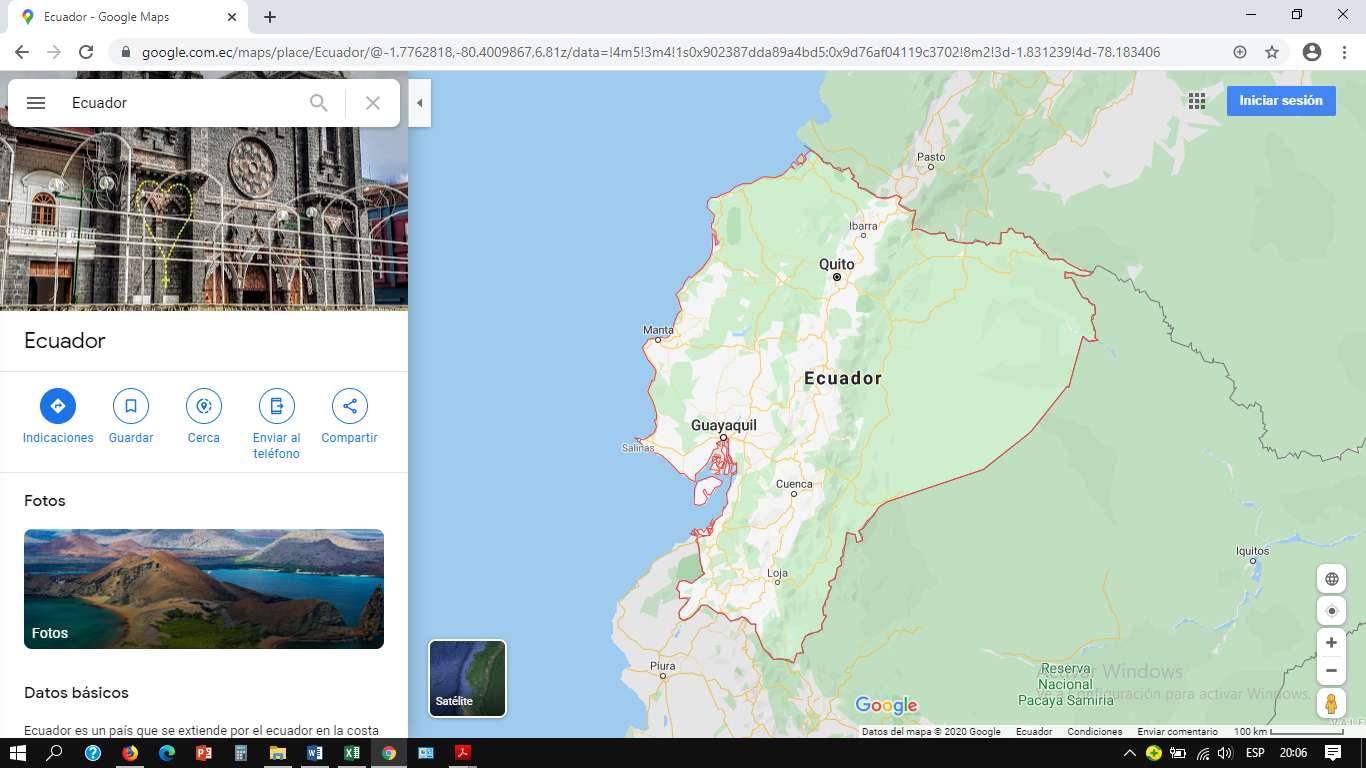 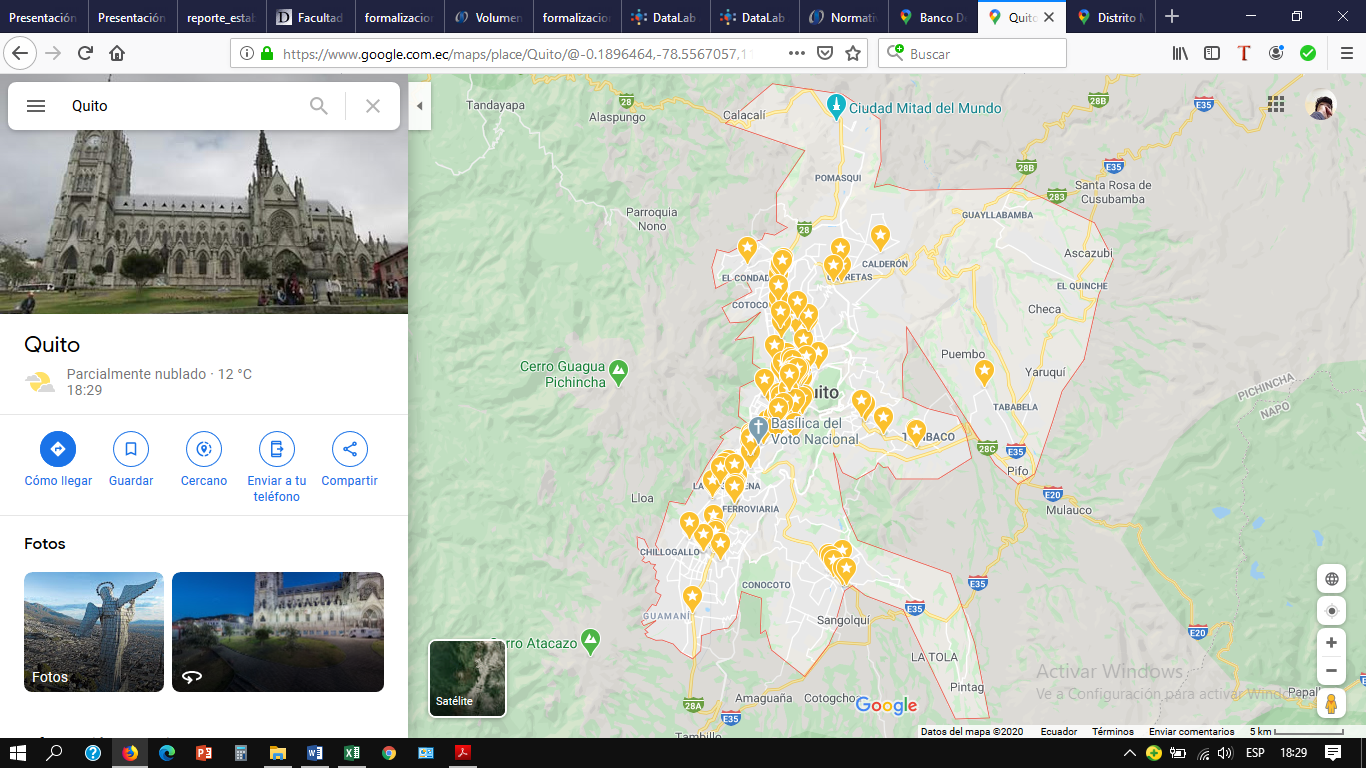 ECUADOR
QUITO
4.2 Análisis de los microcréditos
4.2 Análisis de los microcréditos
4.4 Comprobación de hipótesis
Tabla de frecuencias observadas
Tabla de frecuencias esperadas
Número de operaciones
Chi2= (3-2)^2/2
p=PRUEBA.CHICUAD()
Tabla de frecuencias observadas
Tabla de frecuencias esperadas
Monto del microcrédito
4.4 Comprobación de hipótesis
4.4 Comprobación de hipótesis
4.4 Comprobación de hipótesis
4.4 Comprobación de hipótesis
- 0,41
0,94
- 0,53
4.4 Comprobación de hipótesis
- 0,40
0,98
- 0,63
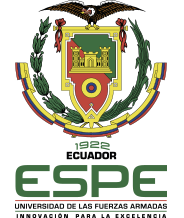 PROPUESTA 

GUIA PARA MEJORAR LAS POLITICAS DE CRÉDITO DE LOS BANCOS PRIVADOS EN EL SEGMENTO DE MICROCRÉDITO
CAPITULO V
Sujetos del microcrédito
Educación financiera
Solicitud de microcrédito por ubicación geográfica
El banco debe asegurarse de llegar a todos los lugares del territorio nacional a través de sus agencias y demás puntos de atención, con el objetivo de que todas las personas que requieran acceder a los servicios y productos financieros
Inicio
Asesoría personal al cliente
Solicitud de crédito y documentos adjuntos
¿Solicitud completa?
Flujograma:
Proceso de solicitud y evaluación de un microcrédito
Si
Análisis y evaluación de la información
No
Información faltante
¿Se aprueba el crédito?
Si
No
¿El cliente acepta el nuevo crédito?
No
Adaptación del microcrédito
Si
Transferencia del monto a la cuenta del cliente
Fin
Periodo de gracia
Dependiendo de la actividad económica del solicitante el analista de crédito debe evaluar el periodo de gracia que necesita el deudor para generar ganancias y pagar las cuotas.
Medios de pago
Otros medios que el banco puede poner a disposición del deudor son los cajeros automáticos, también a través de convenios con Servipagos, Western Union, RED de Servicios Facilito.
Calificación crediticia
La Superintendencia de Bancos puso a disposición de cualquier persona jurídica o natural ecuatoriana o extranjera el RDC (Registro de Datos Crediticios).
Condiciones del mercado
A través de las publicaciones que realiza la Superintendencia de Compañías en la sección de Investigación y Estudios un banco puede conocer el panorama, desempeño y rentabilidad de los sectores, y así medir con mayor fiabilidad si la rentabilidad del sector permitirá cubrir el microcrédito.
Incentivos por pago oportuno de las cuotas de un microcrédito
Campañas de puntos
Campaña de exoneración de una cuota
Campaña de tasas menores
Tasas de interés
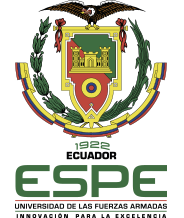 CAPITULO VI
CONCLUSIONES
Conclusiones
Se ha manejado la idea de inclusión financiera como una forma de acoger a todas las personas independientemente de sus condiciones económicas y que estas puedan acceder a los productos financieros, sin embargo, cuando un banco concede un microcrédito a una tasa de interés del 30,5% no es inclusión, sino un aprovechamiento de la oportunidad que la ley le permite.
El trabajo por y para la población que ha realizado el gobierno del Ecuador a través de la Junta de Política y Regulación Monetaria y Financiera en el segmento micro financiero ha sido nulo, ya que al poner el techo de las tasas de interés activas del microcrédito muy por encima de los techos de las tasas de interés de los demás segmentos de crédito significa cobrarle más al que menos tiene.
Conclusiones
Las políticas de microcrédito que mantienen los bancos privados no inciden en el aumento o disminución del volumen de microcrédito respecto al número de operaciones y monto, por lo que existe la probabilidad de la existencia de factores externos ajenos al control de los bancos privados y que influyan en el comportamiento del cliente.
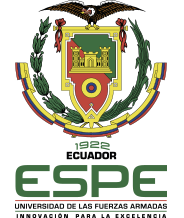 GRACIAS POR SU ATENCIÓN